除数是整数的小数除法
第1课时
苏教版  数学  五年级  上册
WWW.PPT818.COM
1.在具体情景中探索并初步掌握除数是整数的小数除法的计算方法，懂得商的小数点与被除数的小数点对齐的道理，会用竖式进行计算。
2.在探索计算方法的过程中，进一步体会数学知识之间的内在联系，培养初步的抽象、概括以及合情推理能力，感受数学探索活动的乐趣。
3.养成认真计算，自觉验算的好习惯。
同学们，昨天老师上街买水果，看到两家水果超市都有同一品种的梨子，一个标价是：2.6元/千克；另一家标价是10元4千克。要想知道“哪家的梨子更便宜”应该怎么办？
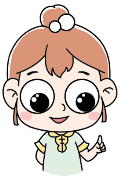 下面是妈妈购买水果的数量和总价。算出每种水果的单价并填入下表。
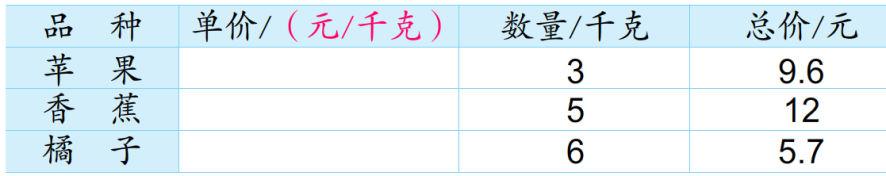 （1）每千克苹果多少元？
9.6÷3＝
（      ）
探究9.6÷3的计算方法
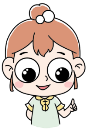 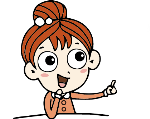 把9.6元分成9元和6角
9.6元是96角
3
2
9÷3=3（元）
6÷3=2（角）
3元+2角=3元2角
3元2角=3.2元
3
9
6
9
6
6
0
32角=3.2元
用竖式计算9.6÷3。
3
……
9÷3得到3个一，商3写在被除数个位的上面；0.6÷3得到2个0.1，商2写在被除数十分位的上面；小数点点在整数部分“3”和小数部分“2”之间，商的小数点和被除数的小数点对齐。
2
.
2个0.1
9
3
9
.
6
6
……
6个0.1
6
0
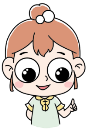 （2）每千克香蕉多少元？
2.4
12÷5＝
（ 元   ）
2
.
4
5
1
2
1
0
2
0
……
20个0.1
添0再除
2
0
4个0.1
0
（3）每千克橘子多少元？
0.95
元
0
5
9
.
……
57个0.1
6
5
.
7
5
4
不够商1，整数部分商0
……
30个0.01
0
3
0
3
0
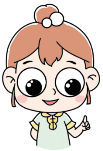 （      ）
5.7÷6＝
答：每千克橘子0.95元。
你能根据“单价×数量=总价”验算上面各题吗？
3.2×3=9.6（元）
2.4×5=12（元）
0.95×6=5.7（元）
上面计算出的三种水果的总价与已知条件所给出的总价相同，说明计算出的每种水果的单价是正确的。
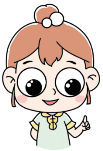 0
5
3
9
2
.
.
2
.
4
9
1
0
5
4
6
2
0
0
3
6
2
0
0
3
0
0
0
5
1
2
6
5
.
7
3
9
.
6
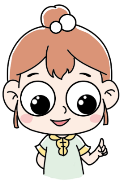 除数是整数的除法，可以怎样计算？
5
0
0
.
0
.
2
4
0
.
2
0
0
3
0
2
0
0
0
1
练一练
5
1
0
.
2
.
5
4
4
.
2
1
6
5
1
3
5
4
1
2
2
0
3
0
2
0
3
0
0
0
3. 6
3 .  6
改：
改：
2
下面的计算对吗？如果不对，怎样改正？
201.6÷72=28                               86.4÷24=3.6
小数除以整数的计算方法
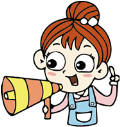 除到被除数的哪一位，商就写在那一位的上面
3
0
5
.
除数是整数的小数除法可以先当做整数除法来计算
6
2
6
.
1
1
0
除到被除数末尾仍有余数的，要在余数后面添0再除
1
0
0
商的小数点要和被除数的小数点对齐。
用竖式计算9.6÷3。
3
……
9÷3得到3个一，商3写在被除数个位的上面；0.6÷3得到2个0.1，商2写在被除数十分位的上面；小数点点在整数部分“3”和小数部分“2”之间，商的小数点和被除数的小数点对齐。
2
.
2个0.1
9
3
9
.
6
6
……
6个0.1
6
0
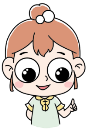 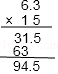 验算：
1
列竖式计算．（带*的要验算）
18.9÷18＝                  4÷25＝                   *94.5÷15＝
1.05
0.16
6.3
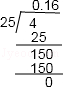 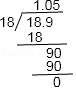 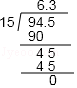 2
某公司在电视台黄金档插播一条15秒的广告，每天播出一次，连播两周，共付人民币18.48万元，平均每秒多少万元？
18.48÷（15×14）
＝18.48÷210
＝0.088（万元）
答：平均每秒约0.088万元。